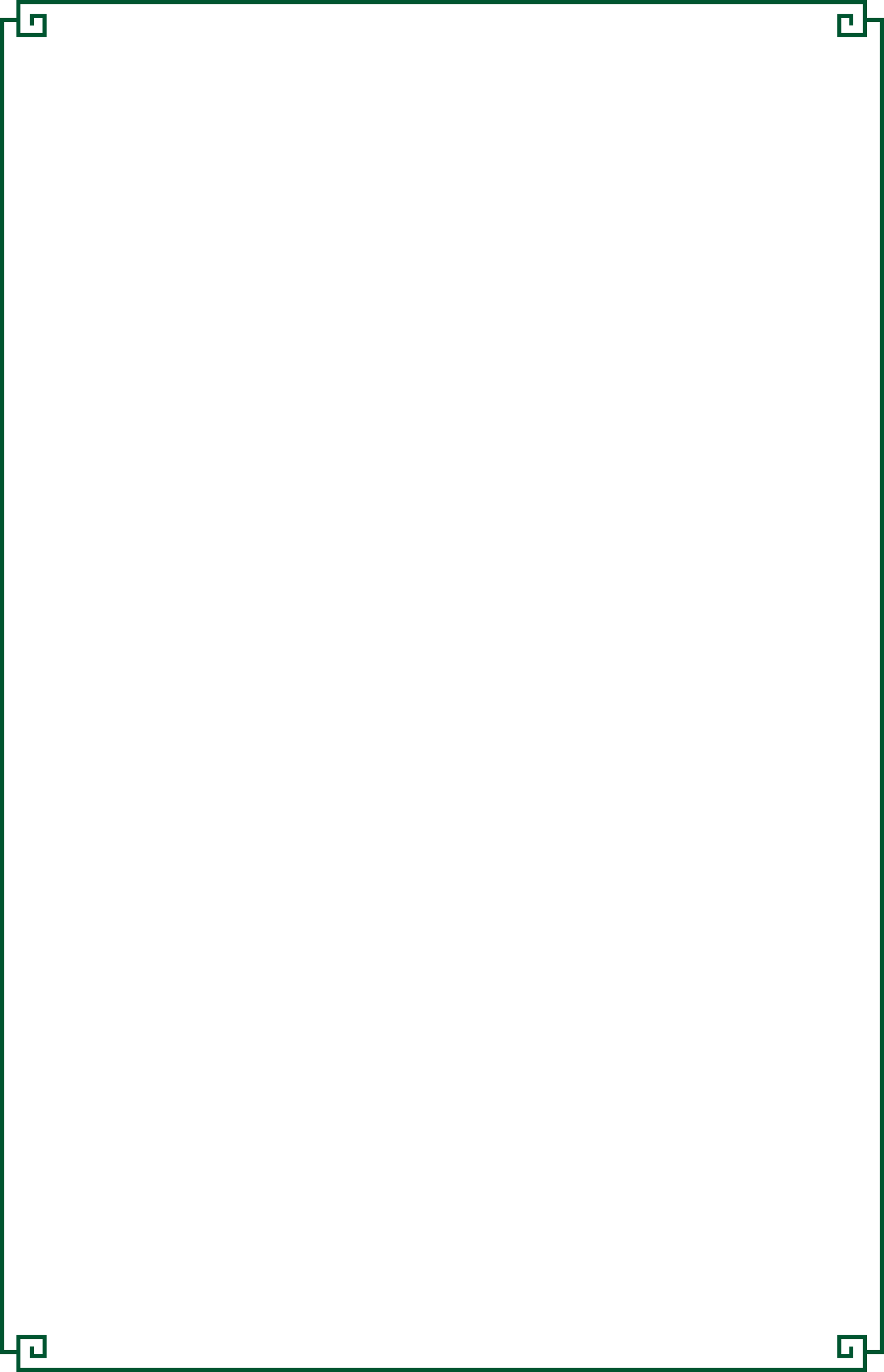 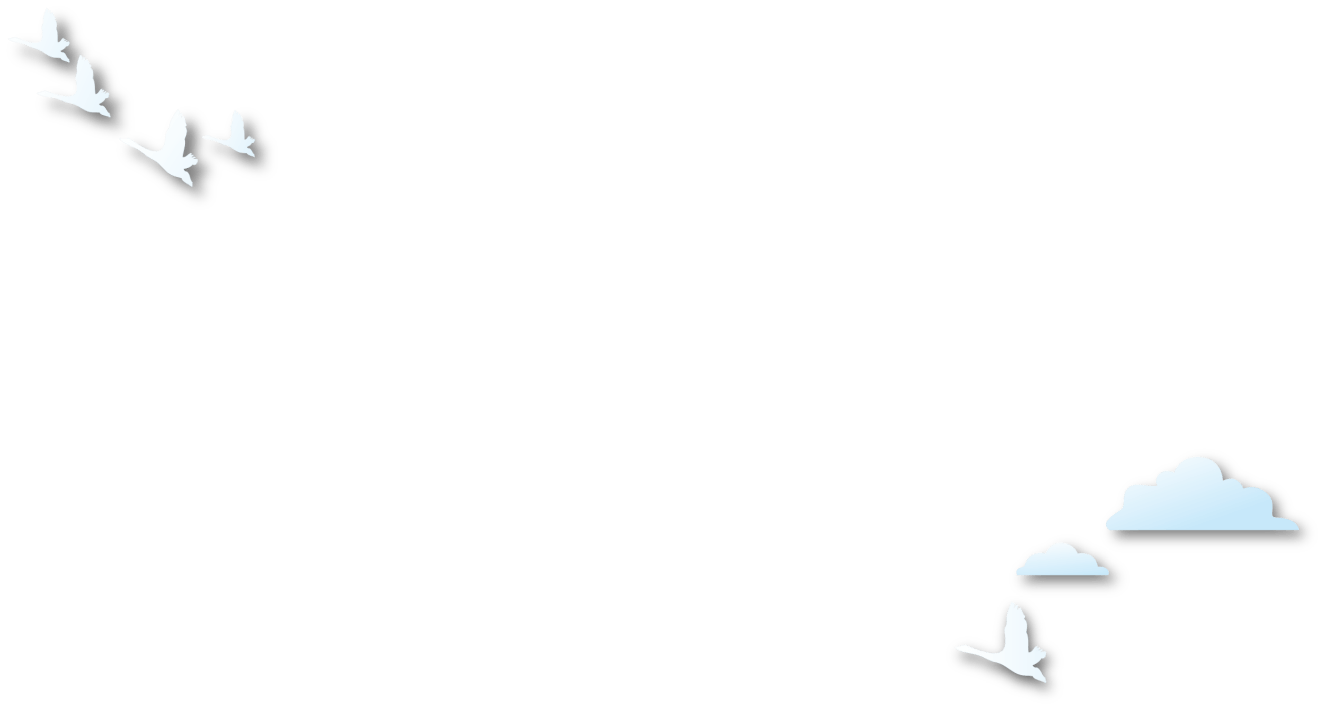 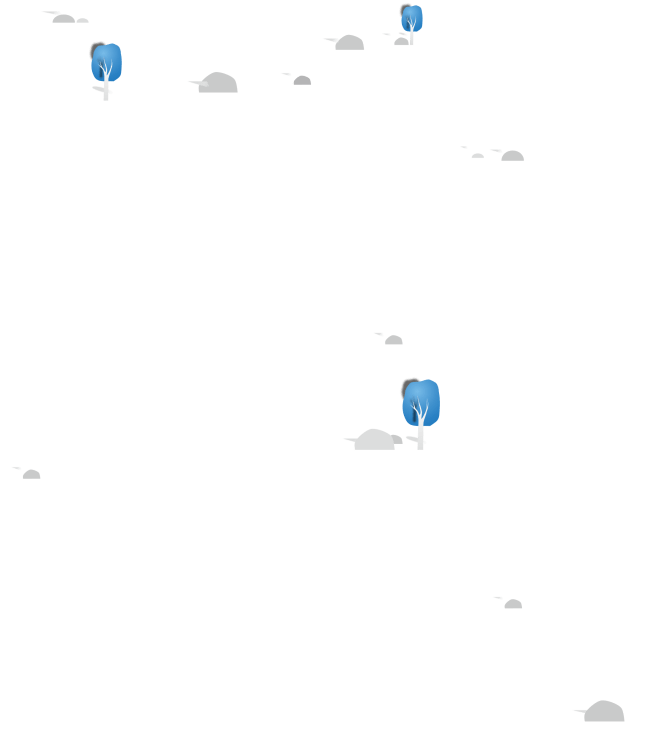 教育培训宣传展示PPT
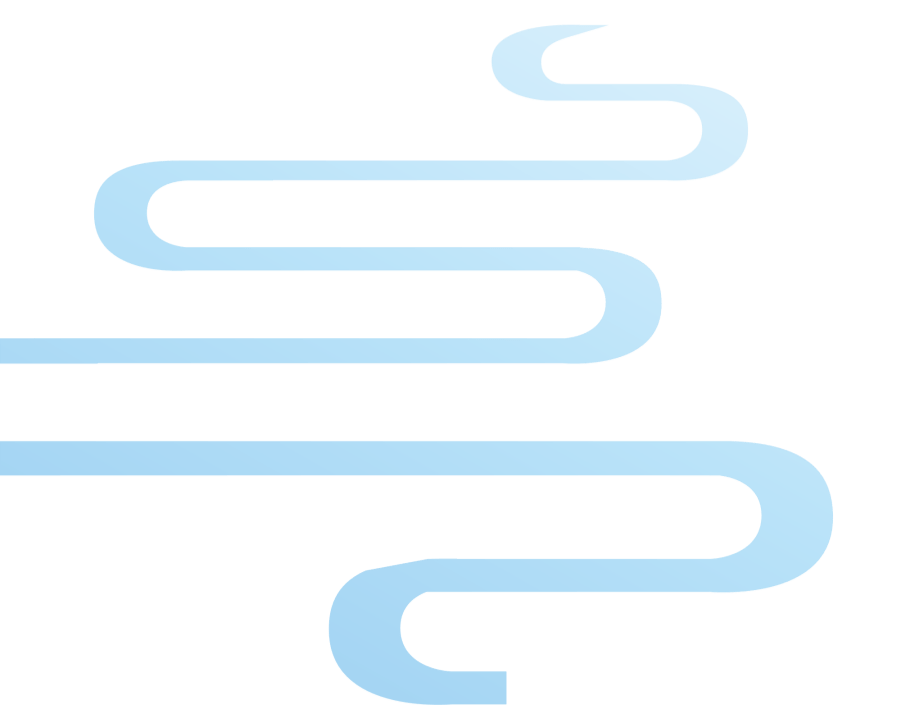 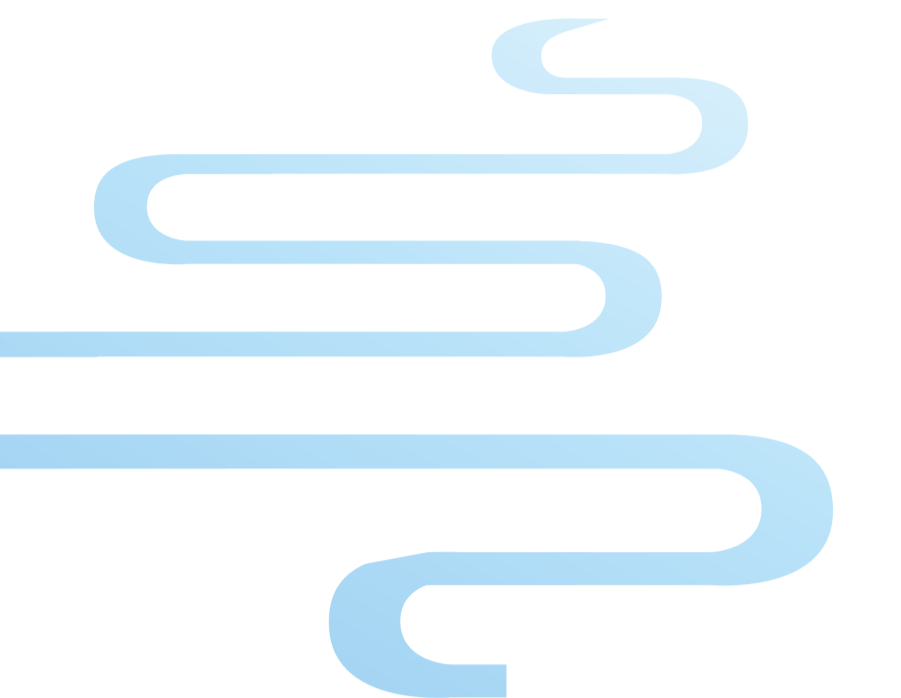 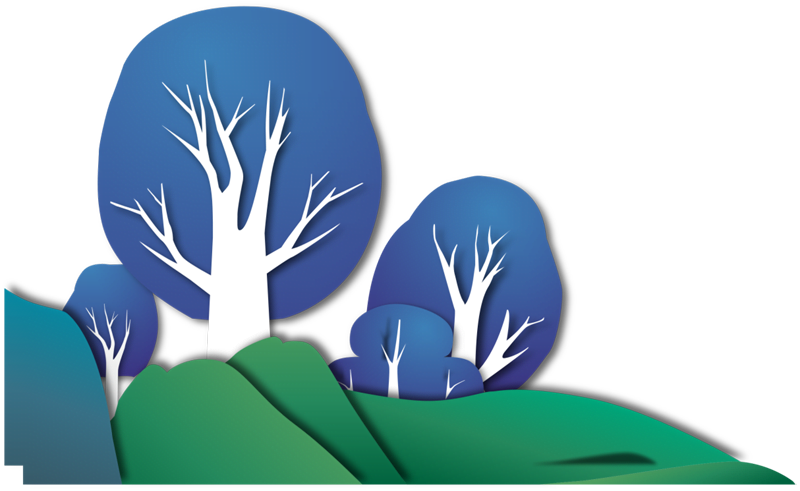 Vibrant  orange  business  year-end  report  summary  presentation
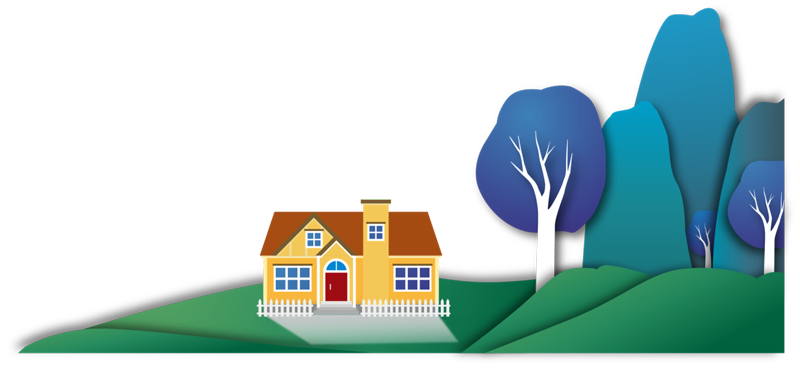 适用年终总结\年终汇报\商务演示\季度汇报\商业计划书
设计师：XXXX
CONTENTS
Lorem ipsum dolor sit amet, consectetur adipiscing elit. Donec luctus nibh sit amet sem vulputate venenatis bibendum orci pulvinar.
关于我们
我们的特色
我们的教育理念
未来展望
01
02
03
04
First: What is a Fast-Fish? Alive or dead a fish is technically fast, when it is connected with an occupied ship or boat, by
First: What is a Fast-Fish? Alive or dead a fish is technically fast, when it is connected with an occupied ship or boat, by
First: What is a Fast-Fish? Alive or dead a fish is technically fast, when it is connected with an occupied ship or boat, by
First: What is a Fast-Fish? Alive or dead a fish is technically fast, when it is connected with an occupied ship or boat, by
关于我们
Once when I was six years old I saw a magnificent picture in a book, called True Stories from Nature, about the primeval forest. Once when I was six years old I saw a magnificent about the primeval forest. Once
关于我们
Your Subtitle Here
我们是一群为教育奋斗一生的人
Geplis dipsam volorib vendian debist lignist quantium temab ium exper jobba hunsi us ut enak sekalihebbi lorem. ipis assum escidis aliqui offictotas exereicid nusto ium apiet modit essum veriam sit amet
Great expectation from young generation in the future for our item demand
15 %
25 %
25 %
35 %
WEB DEV
PRINT DES
FONT DES
LOGO DES
博士
本科
研究生
专科
Lorem ipsum dolor sit amet put any analysis here please about the sale or whatever you think right ok you see right
Lorem ipsum dolor sit amet put any analysis here please about the sale or whatever you think right ok you see right
Lorem ipsum dolor sit amet put any analysis here please about the sale or whatever you think right ok you see right
Lorem ipsum dolor sit amet put any analysis here please about the sale or whatever you think right ok you see right
关于我们
我们的信息
我们的信息
我们的信息
我们的信息
Your Subtitle Here
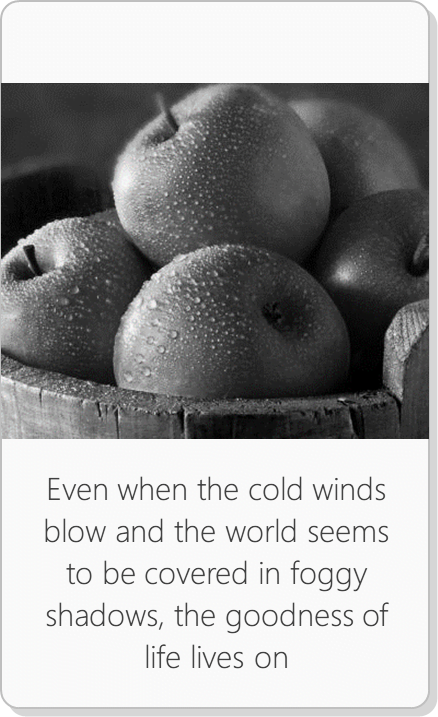 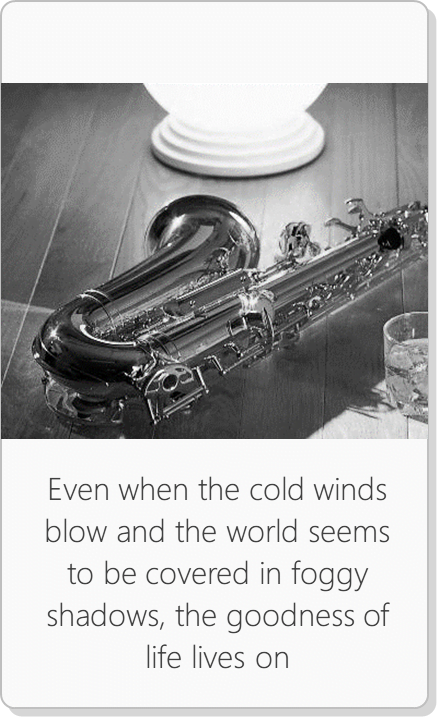 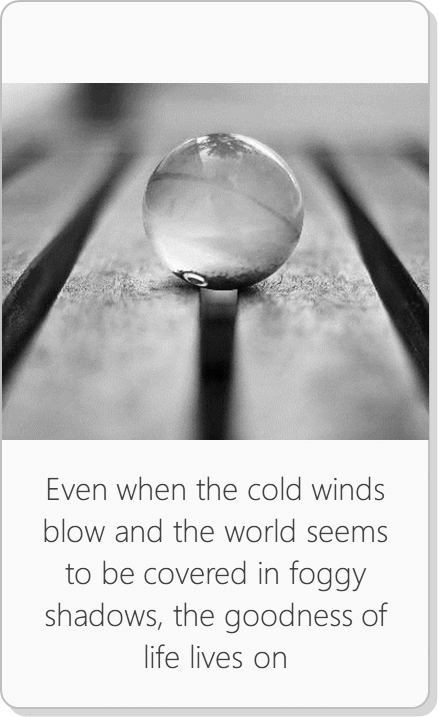 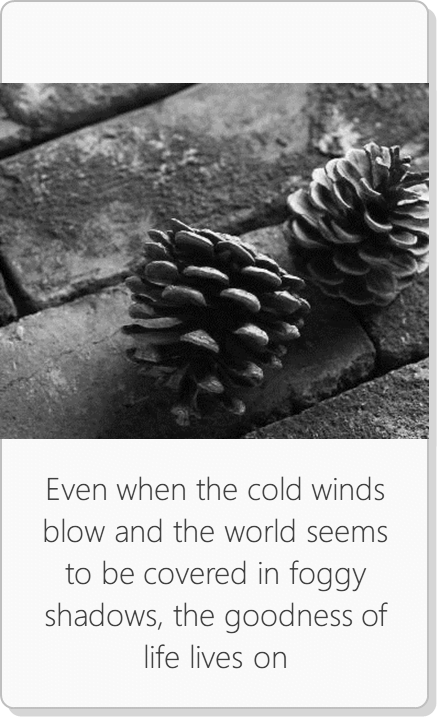 关于我们
Your Subtitle Here
教育分布
Geplis dipsam volorib vendian debist lignist quantium temab ium exper
教育分布
Geplis dipsam volorib vendian debist lignist quantium temab ium exper
15 %
35 %
COUNTRY NAME
Geplis dipsam volorib vendian debist lignist quantium temab ium exper
55 %
Male
75 %
Lorem ipsum dolor sit amet put any analysis here please
Female
25 %
Lorem ipsum dolor sit amet put any analysis here please
关于我们
Your Subtitle Here
我们特色
我们特色
We are placing great text in this text frames. Lorem ipsum will be replaced
We are placing great text in this text frames. Lorem ipsum will be replaced
我们特色
我们特色
We are placing great text in this text frames. Lorem ipsum will be replaced
We are placing great text in this text frames. Lorem ipsum will be replaced
我们特色
We are placing great text in this text frames. Lorem ipsum will be replaced
我们的特色
Once when I was six years old I saw a magnificent picture in a book, called True Stories from Nature, about the primeval forest. Once when I was six years old I saw a magnificent about the primeval forest. Once
我们的特色
Your Subtitle Here
Portofolio 3
Portofolio 4
Portofolio 2
Portofolio 1
特色01:
特色02 :
特色03:
特色04:
Date : Oct 22 2015, Photo by : Ronan  Zart, Category : Interior Design, Client : Amanda Holden
Date : Oct 22 2015, Photo by : Ronan  Zart, Category : Interior Design, Client : Amanda Holden
Date : Oct 22 2015, Photo by : Ronan  Zart, Category : Interior Design, Client : Amanda Holden
Date : Oct 22 2015, Photo by : Ronan  Zart, Category : Interior Design, Client : Amanda Holden
我们的特色
Your Subtitle Here
YOUR LOGO
YOUR LOGO
YOUR LOGO
YOUR LOGO
Lorem ipsum dolor sit amet. Telling about the business informationhere. Komen kau disni ya jgn lupa ya oke mate
Lorem ipsum dolor sit amet. Telling about the business informationhere. Komen kau disni ya jgn lupa ya oke mate
Lorem ipsum dolor sit amet. Telling about the business informationhere. Komen kau disni ya jgn lupa ya oke mate
Lorem ipsum dolor sit amet. Telling about the business informationhere. Komen kau disni ya jgn lupa ya oke mate
教学特色
Perfect Concept
教学特色
教学特色
教学特色
学习氛围营造
Your Subtitle Here
氛围01
氛围03
氛围02
氛围04
Lorem ipsum dolor sit amet business requires patience grea stuff hereand
Lorem ipsum dolor sit amet business requires patience grea stuff hereand
Lorem ipsum dolor sit amet business requires patience and something lese here
Lorem ipsum dolor sit amet business requires patience and something lese here
Pride Presentation
我们的教育理念
Once when I was six years old I saw a magnificent picture in a book, called True Stories from Nature, about the primeval forest. Once when I was six years old I saw a magnificent about the primeval forest. Once
全国的教育资源分布
Your Subtitle Here
10%
50%
90%
100%
教育分布
教育分布
教育分布
教育分布
Lorem ipsum dolor sit amet business requires patience grea stuff hereand
Lorem ipsum dolor sit amet business requires patience grea stuff hereand
Lorem ipsum dolor sit amet business requires patience grea stuff hereand
Lorem ipsum dolor sit amet business requires patience grea stuff hereand
我们教育的发展
Your Subtitle Here
发展04
发展05
发展02
Lorem ipsum dolor sit amet doing business requires patience. Aalso requires
Lorem ipsum dolor sit amet doing business requires patience. Aalso requires
Lorem ipsum dolor sit amet doing business requires patience. Aalso requires
发展03
发展01
Lorem ipsum dolor sit amet doing business requires patience. Aalso requires
Lorem ipsum dolor sit amet doing business requires patience. Aalso requires nice girl to accompany the customers
对比国外教育
Your Subtitle Here
A
Asia
Europe
CALCULATE
15%
95%
B
Best choice for the market
Profit
Profit
ipsum dolor sit amet business requires patience and nice girl another lorem ipsum dolor sit amet
我们教育优势
Your Subtitle Here
优势01
优势03
Lorem ipsum dolor sit amet business requires patience andother
Lorem ipsum dolor sit amet business requires patience aothernd
优势02
优势04
Lorem ipsum dolor sit amet business requires patience aneverything elsed
Lorem ipsum dolor sit amet business requires patience andotehr
未来展望
Once when I was six years old I saw a magnificent picture in a book, called True Stories from Nature, about the primeval forest. Once when I was six years old I saw a magnificent about the primeval forest. Once
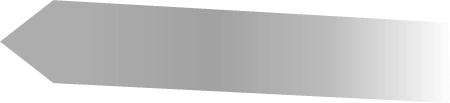 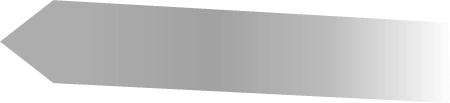 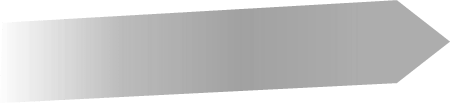 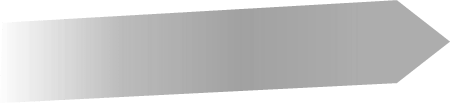 Something was broken in my engine. And as I had with me neither a mechanic nor any passengers
Something was broken in my engine. And as I had with me neither a mechanic nor any passengers
未来展望
未来展望02
未来展望04
未来展望03
未来展望01
Your Subtitle Here
Something was broken in my engine. And as I had with me neither a mechanic nor any passengers
Something was broken in my engine. And as I had with me neither a mechanic nor any passengers
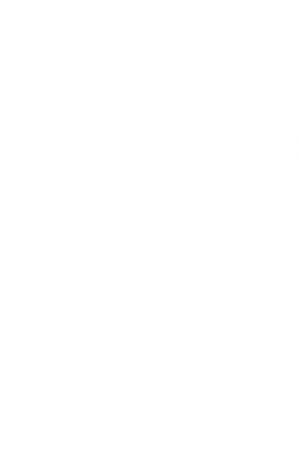 Idea
18
教育的发展趋势
Your Subtitle Here
趋势03
趋势04
趋势02
趋势01
Lorem ipsum dolor sit amet doing business requires patience
Lorem ipsum dolor sit amet doing business requires patience
Lorem ipsum dolor sit amet doing business requires patience
Lorem ipsum dolor sit amet doing business requires patience
I
II
III
IV
我们的分析
Your Subtitle Here
Everything With Print Design
Lorem ipsum dolor sit amet doing business requires patience and fundraiser a lot. To survive, you even need to kiss some hLorem ipsum dolor sit amet doing business requires patience and much it.
分析01
分析02
Logo Design
Business Card
Flyer Template
Brochure Template
Lorem ipsum dolor sit amet doing business requires patience
Lorem ipsum dolor sit amet doing business requires patience
Lorem ipsum dolor sit amet doing business requires patience
Lorem ipsum dolor sit amet doing business requires patience
Lorem ipsum dolor sit amet doing business requires patience
Lorem ipsum dolor sit amet doing business requires patience
1
3
2
4
分析03
分析04
Lorem ipsum dolor sit amet doing business requires patience
Lorem ipsum dolor sit amet doing business requires patience
我们的不足
Once when I was six years old I saw a magnificent picture in a book, called True Stories from Nature, about the primeval forest. Once when I was six years old I saw a magnificent about the primeval forest. Once
Add Your Title Here
Your Subtitle Here
不足
不足
不足
80%
10%
10%
Lorem ipsum dolor sit amet doing business requires patience
Lorem ipsum dolor sit amet doing business requires patience
Lorem ipsum dolor sit amet doing business requires patience
学生反馈
Your Subtitle Here
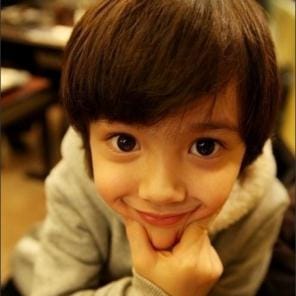 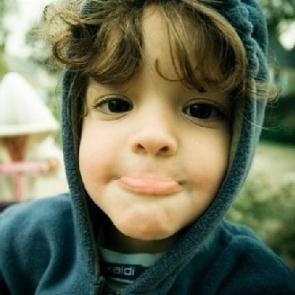 John Doe
John Doe
Position
Position
Something was broken in my engine. And as I had with me neither a mechanic nor any passengers
Something was broken in my engine. And as I had with me neither a mechanic nor any passengers
Jane Doe
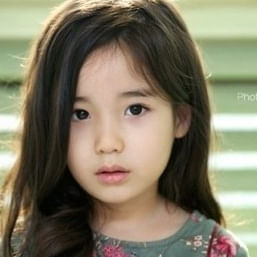 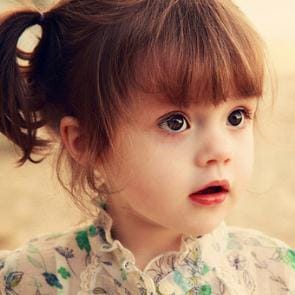 Jane Doe
Position
Position
Something was broken in my engine. And as I had with me neither a mechanic nor any passengers
Something was broken in my engine. And as I had with me neither a mechanic nor any passengers
我们的改变
Your Subtitle Here
改变03
Something was broken in my engine. And as I had with me neither a mechanic nor any passengers
改变02
改变04
Something was broken in my engine. And as I had with me neither a mechanic nor any passengers
Something was broken in my engine. And as I had with me neither a mechanic nor any passengers
改变01
改变05
Something was broken in my engine. And as I had with me neither a mechanic nor any passengers
Something was broken in my engine. And as I had with me neither a mechanic nor any passengers
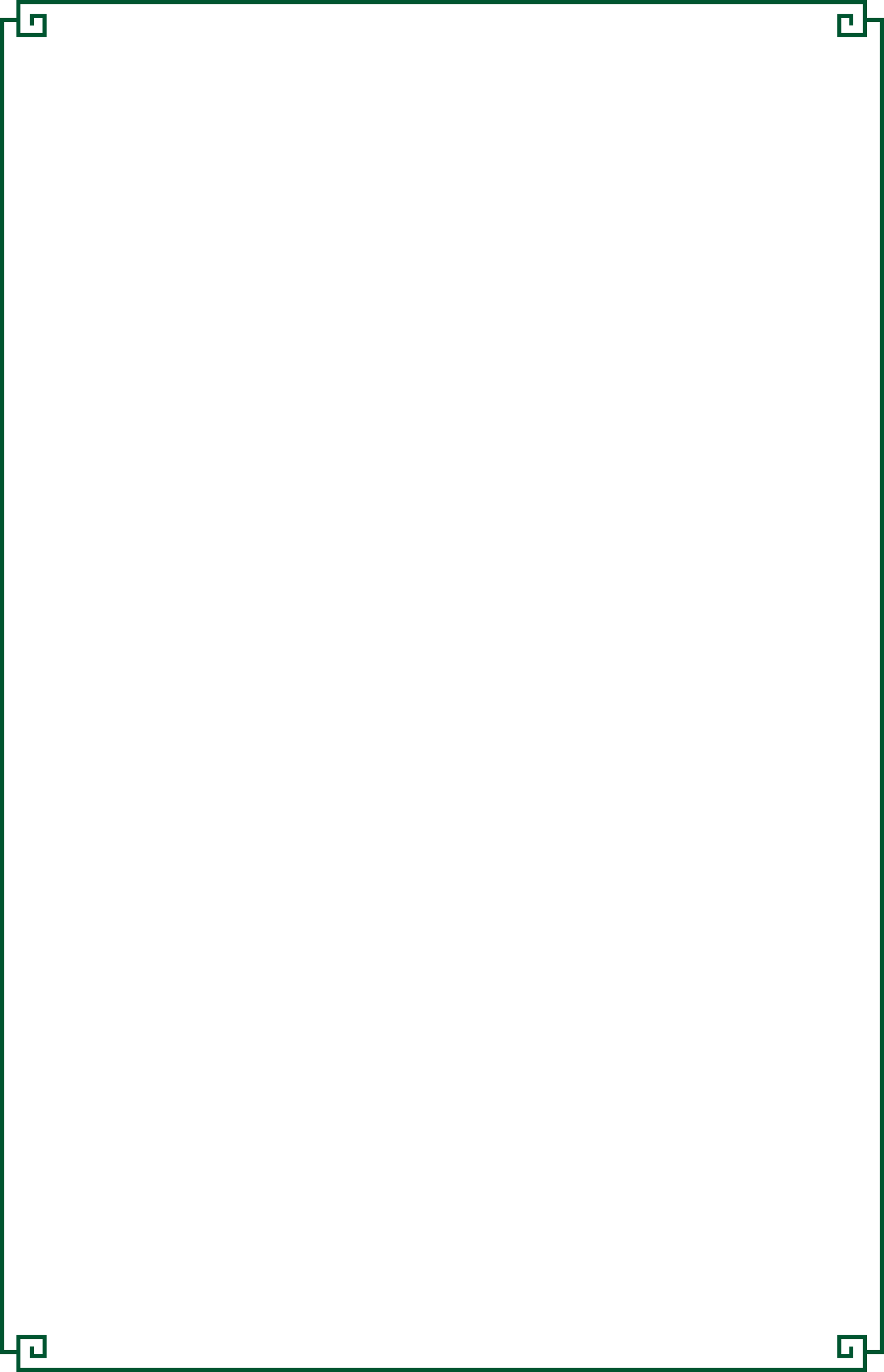 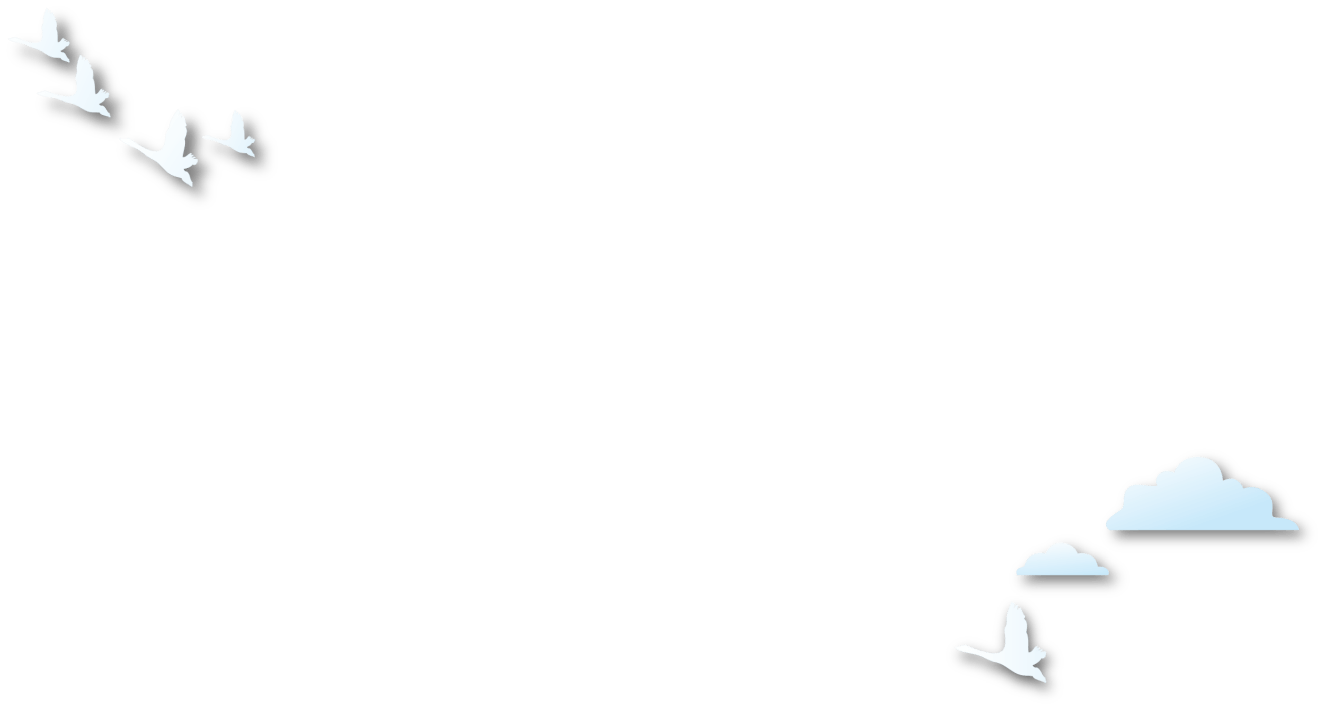 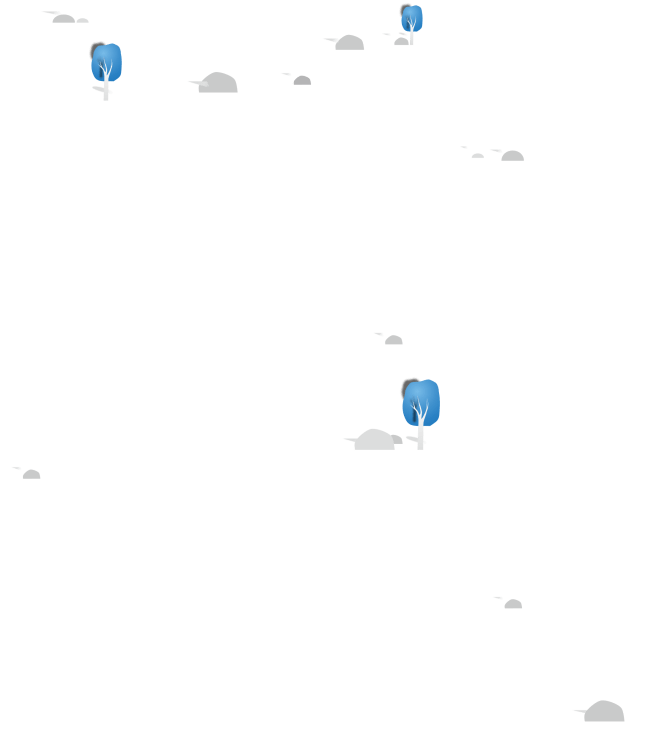 谢谢您的欣赏
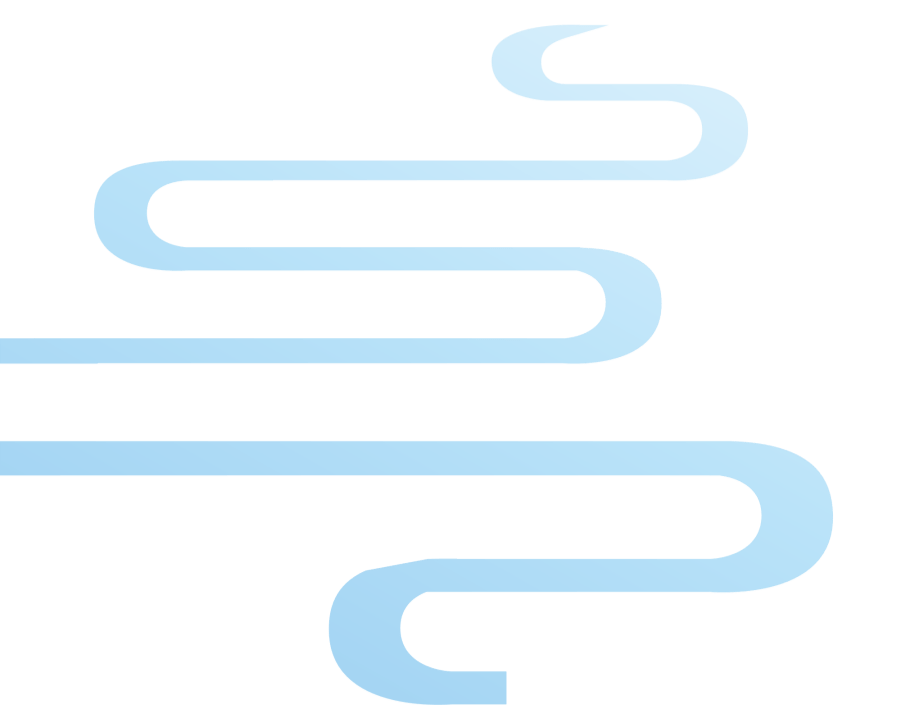 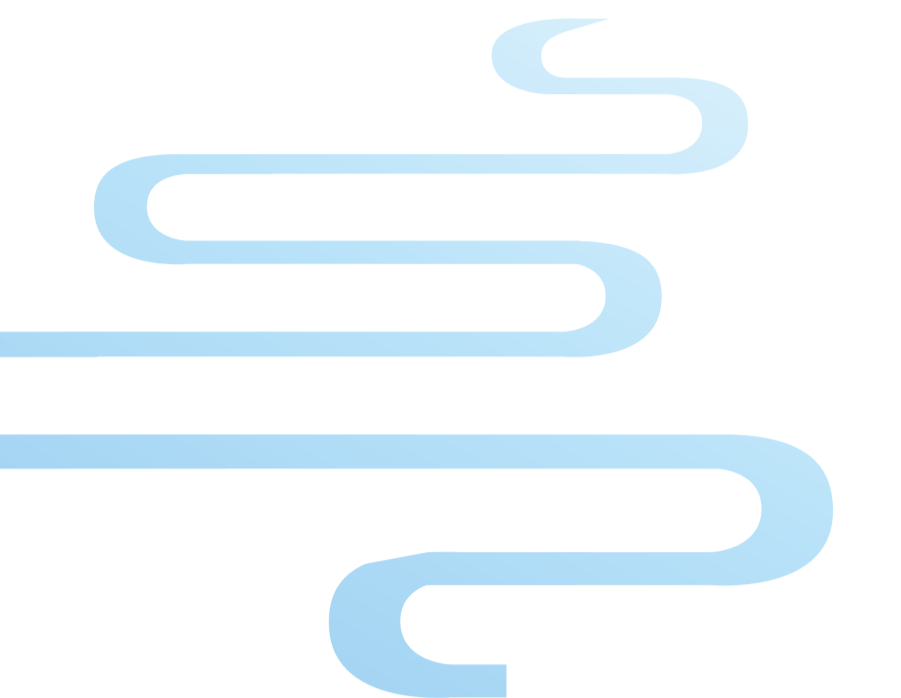 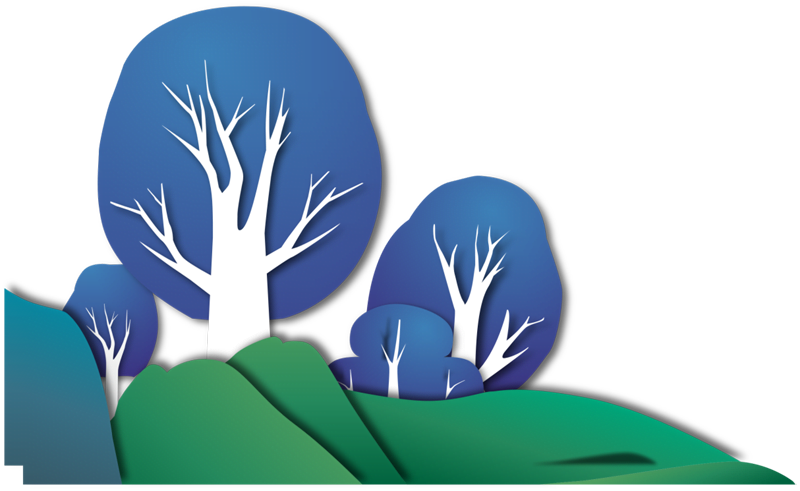 Vibrant  orange  business  year-end  report  summary  presentation
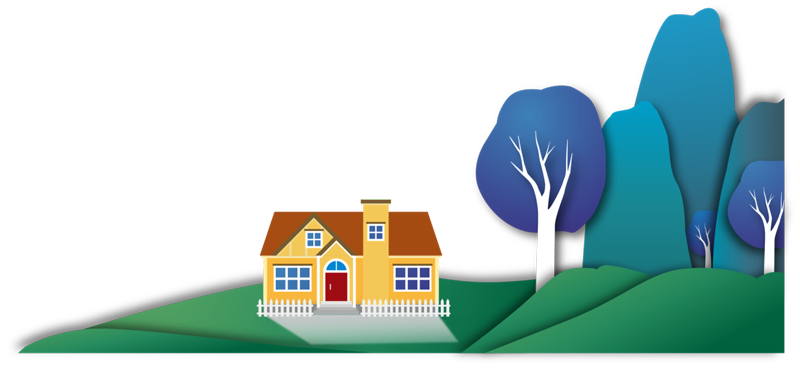 适用年终总结\年终汇报\商务演示\季度汇报\商业计划书
设计师：XXXX